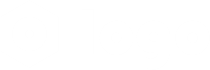 FREE PPT TEMPLATES
Insert the Subtitle of Your Presentation
Report ：freeppt7.com
XX.XX.20XX
Copyright © freeppt7.com. All rights.
Click here to add text content, such as keywords, some brief introductions, etc.Click here to add text content, such as keywords, some brief introductions, etc.Click here to add text content, such as keywords, some brief introductions, etc.Click here to add text content, such as keywords, some brief introductions, etc.
PREFACE
Add title text
Add title text
Add title text
Add title text
Click here to add content, content to match the title.
Click here to add content, content to match the title.
Click here to add content, content to match the title.
Click here to add content, content to match the title.
01
02
03
04
01
Click here to add text content, such as keywords, some brief introductions, etc.Click here to add text content, such as keywords, some brief introductions, etc.
Add title text
Add title text
ADD RELATED TITLE WORDS
Add title text
OUR COMPANY
Add title text
OUR COMPANY
Add title text
OUR COMPANY
Click here to add content, content to match the title.
Click here to add content, content to match the title.
Click here to add content, content to match the title.
Add title text
Click here to add content, content to match the title.
Add title text
Click here to add content, content to match the title.
Add title text
Click here to add content, content to match the title. Click here to add content, content to match the title.
Add title text
Click here to add content, content to match the title.
YOUR TITLE HERE
01
Add title text
Click here to add content, content to match the title. Click here to add content, content to match the title. Click here to add content, content to match the title. Click here to add content, content to match the title.
Add title text
ADD RELATED TITLE WORDS
Add title text
Add title text
Add title text
Add title text
Click here to add content, content to match the title. Click here to add content, content to match the title.
Click here to add content, content to match the title.
Click here to add content, content to match the title.
Click here to add content, content to match the title.
Add title text
Click here to add content, content to match the title. Click here to add content, content to match the title.
Add title text
Click here to add content, content to match the title. Click here to add content, content to match the title.
PPT下载 http://www.1ppt.com/xiazai/
Add title text
ADD RELATED TITLE WORDS
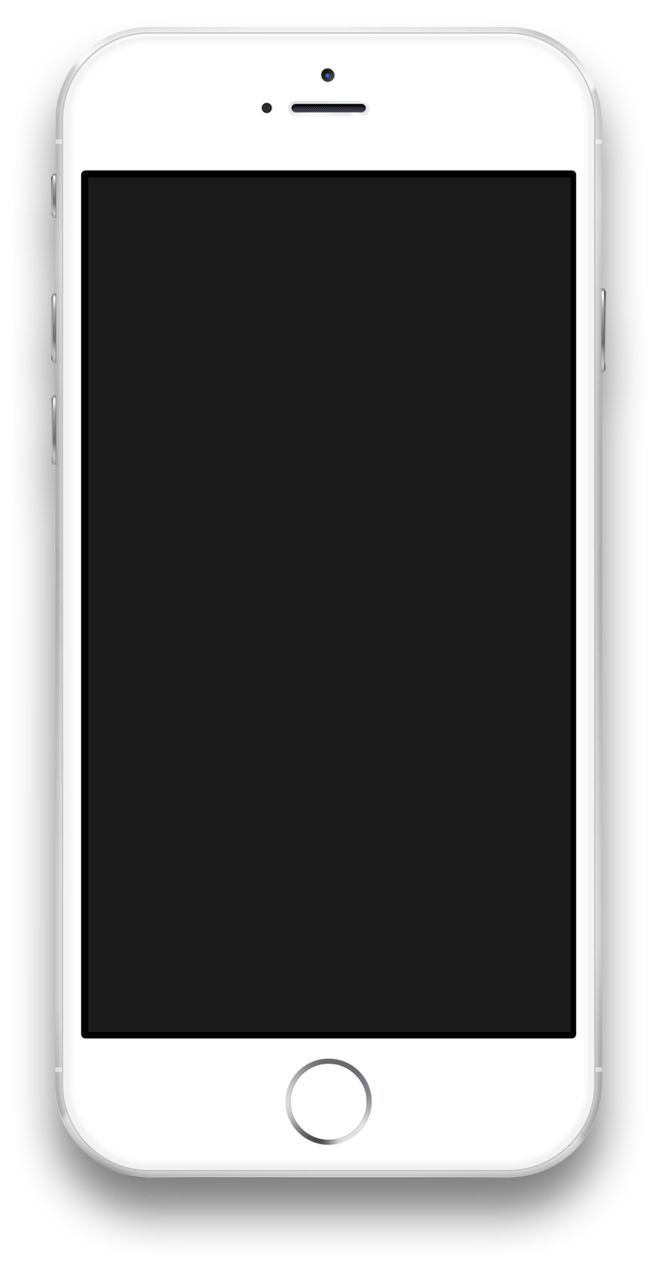 Add title text
PUT YOUR TITLE HERE
Add title text
Add title text
Click here to add text content, such as keywords, some brief introductions, etc.Click here to add content, content to match the title.
Click here to add content, content to match the title.
Click here to add content, content to match the title.
02
Click here to add text content, such as keywords, some brief introductions, etc.Click here to add text content, such as keywords, some brief introductions, etc.
Add title text
YOUR TITLE HERE
Add title text
Add title text
Click here to add content, content to match the title. Click here to add content, content to match the title.
Add title text
Click here to add content, content to match the title. Click here to add content, content to match the title.
YOUR TITLE HERE
Add title text
Story
Telling
Here
Click here to add content, content to match the title. Click here to add content, content to match the title. Click here to add content, content to match the title. Click here to add content, content to match the title.
Add title text
01
Click here to add content, content to match the title. Click here to add content, content to match the title. Click here to add content, content to match the title. Click here to add content, content to match the title.
Click here to add content, content to match the title. Click here to add content, content to match the title.
learn now
Add title text
ADD RELATED TITLE WORDS
Add title text
Click here to add content, content to match the title. Click here to add content, content to match the title.
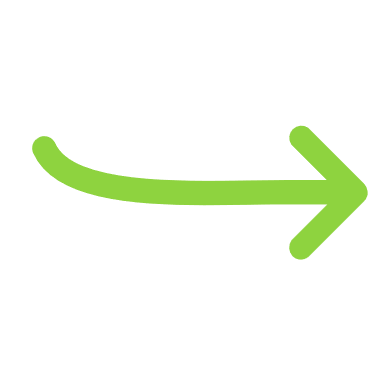 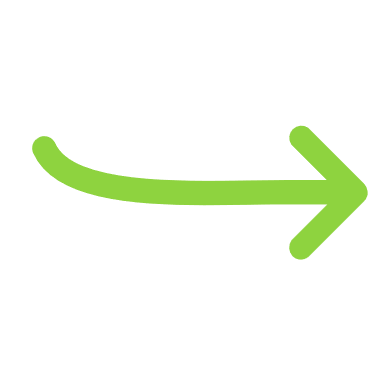 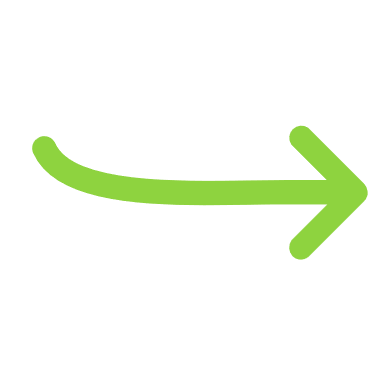 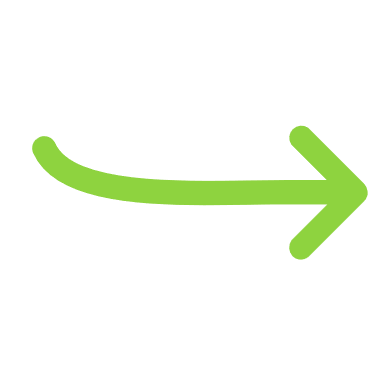 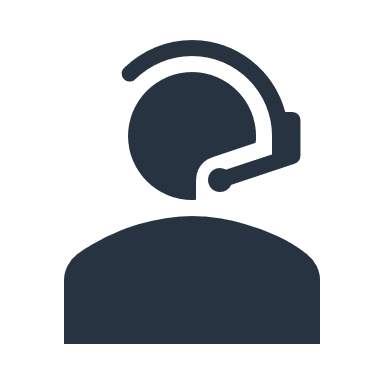 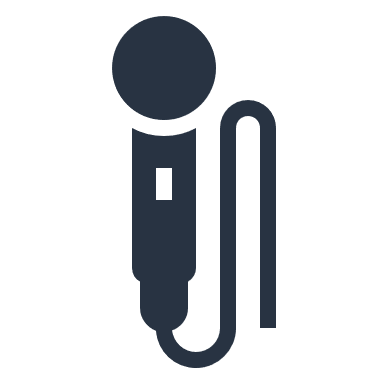 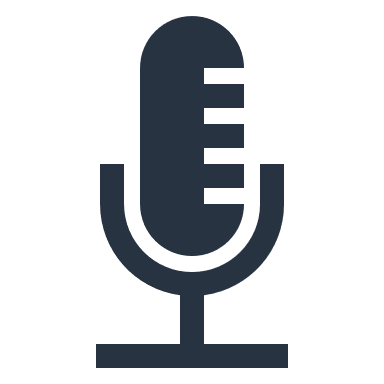 Add title text
Add title text
Click here to add content, content to match the title. Click here to add content, content to match the title.
Click here to add content, content to match the title. Click here to add content, content to match the title.
03
Click here to add text content, such as keywords, some brief introductions, etc.Click here to add text content, such as keywords, some brief introductions, etc.
Add title text
Add title text
Our Company
Click here to add text content, such as keywords, some brief introductions, etc.Click here to add text content, such as keywords, some brief introductions, etc.
Add title text
ADD RELATED TITLE WORDS
Add title text
Click here to add content, content to match the title.
Add title text
Click here to add content, content to match the title.
Add title text
Click here to add content, content to match the title.
Add title text
Click here to add content, content to match the title.
Add title text
ADD RELATED TITLE WORDS
Add title text
Add title text
keyword
Click here to add content, content to match the title.
Click here to add content, content to match the title.
Click here to add content, content to match the title.
keyword
Add title text
Add title text
Click here to add content, content to match the title.
Click here to add content, content to match the title.
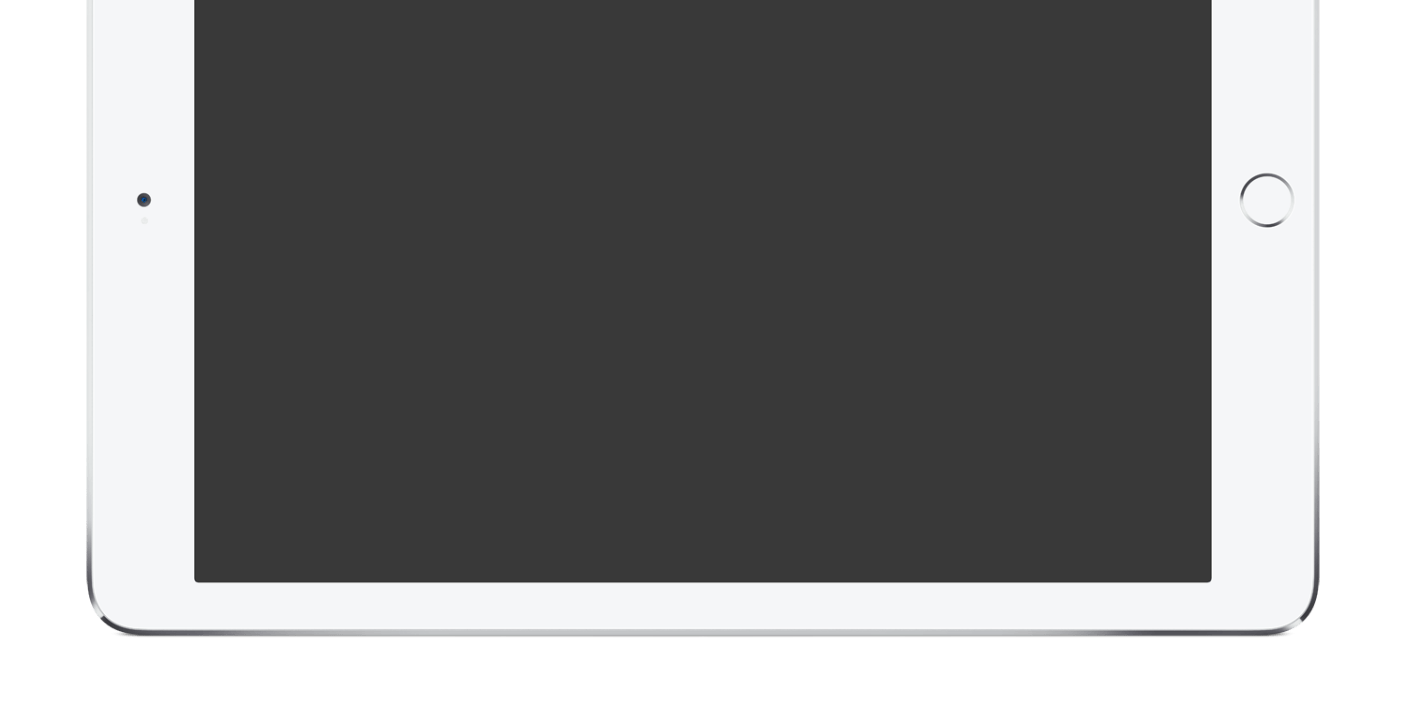 YOUR TITLE HERE
Add title text
Add title text
Add title text
Click here to add content, content to match the title.
Click here to add content, content to match the title.
04
Click here to add text content, such as keywords, some brief introductions, etc.Click here to add text content, such as keywords, some brief introductions, etc.
Add title text
Add title text
ADD RELATED TITLE WORDS
Main thing
90
Main thing
85
Main thing
95
Main thing
75
Click here to add content, content to match the title. Click here to add content, content to match the title. Click here to add content, content to match the title. Click here to add content, content to match the title.
About Us
Add title text
POWERPOINT
ADD RELATED TITLE WORDS
Add title text
Our Company
Add title text
Add title text
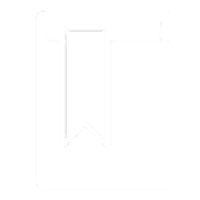 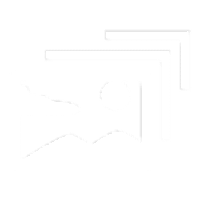 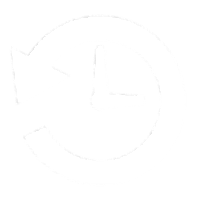 Click here to add content, content to match the title.
Click here to add content, content to match the title.
Click here to add text content, such as keywords, some brief introductions, etc.Click here to add text content, such as keywords, some brief introductions, etc.
Add title text
ADD RELATED TITLE WORDS
Add title text
Our Company
Add title text
Our Company
Click here to add content, content to match the title.
Click here to add content, content to match the title.
Add title text
Our Company
Add title text
Our Company
Click here to add content, content to match the title.
Click here to add content, content to match the title.
Add title text
ADD RELATED TITLE WORDS
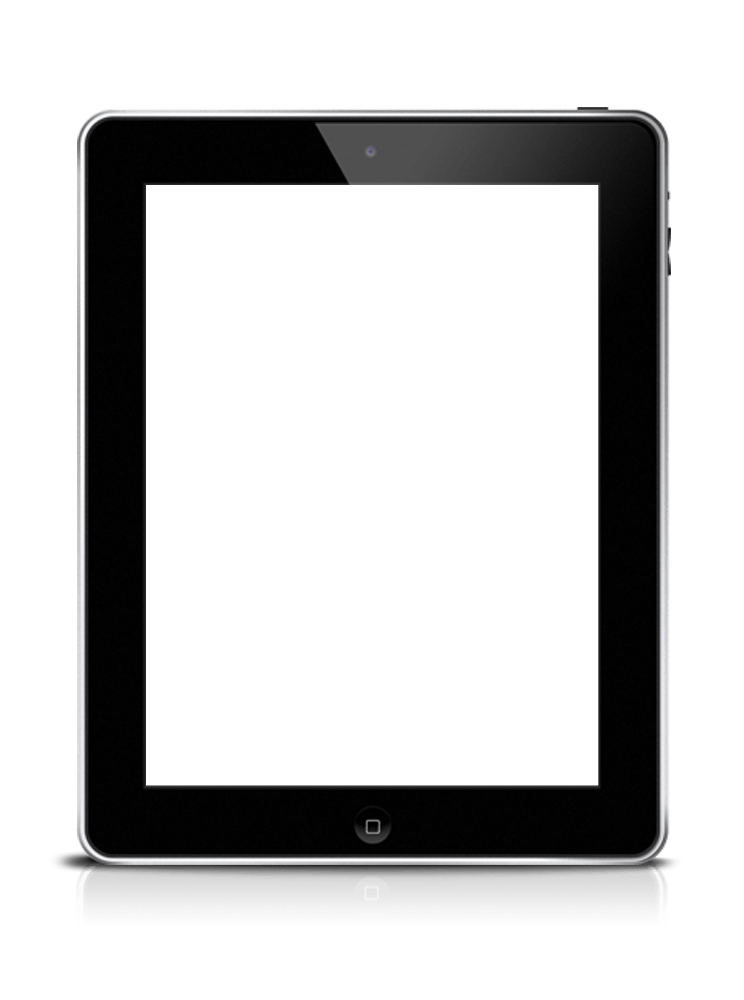 Fill in the description
Fill in the description
Fill in the description
Fill in the description
Fill in the description
Fill in the description
Add title text
Add title text
Click here to add content, content to match the title.
Click here to add content, content to match the title.
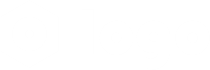 POWERPOINT TEMPLET
Thanks
Report ：freeppt7.com
XX.XX.20XX
Copyright © freeppt7.com. All rights.